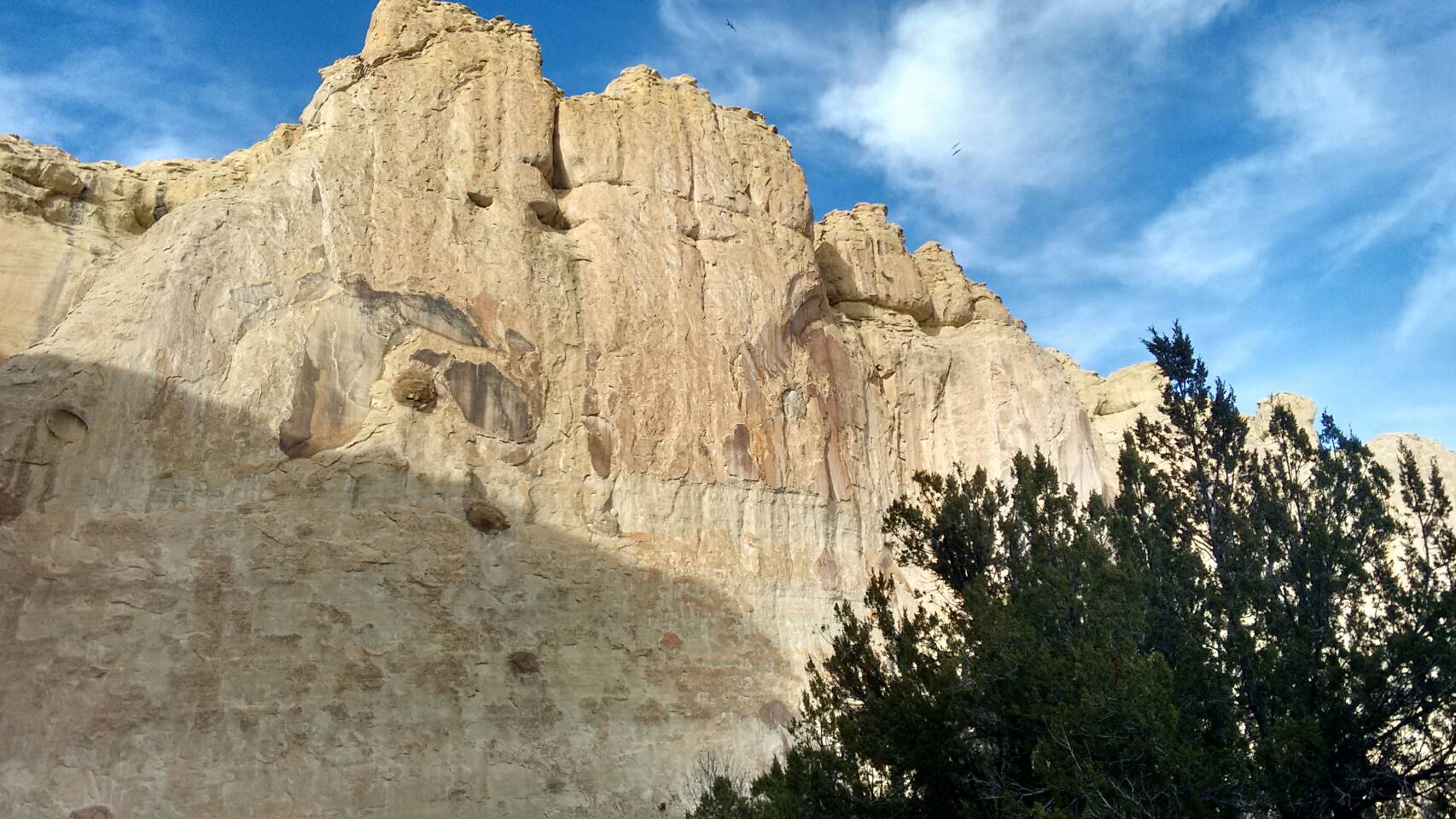 主 我獻全心互祢
聖歌隊 獻詩
Lord, I give my heart to you,
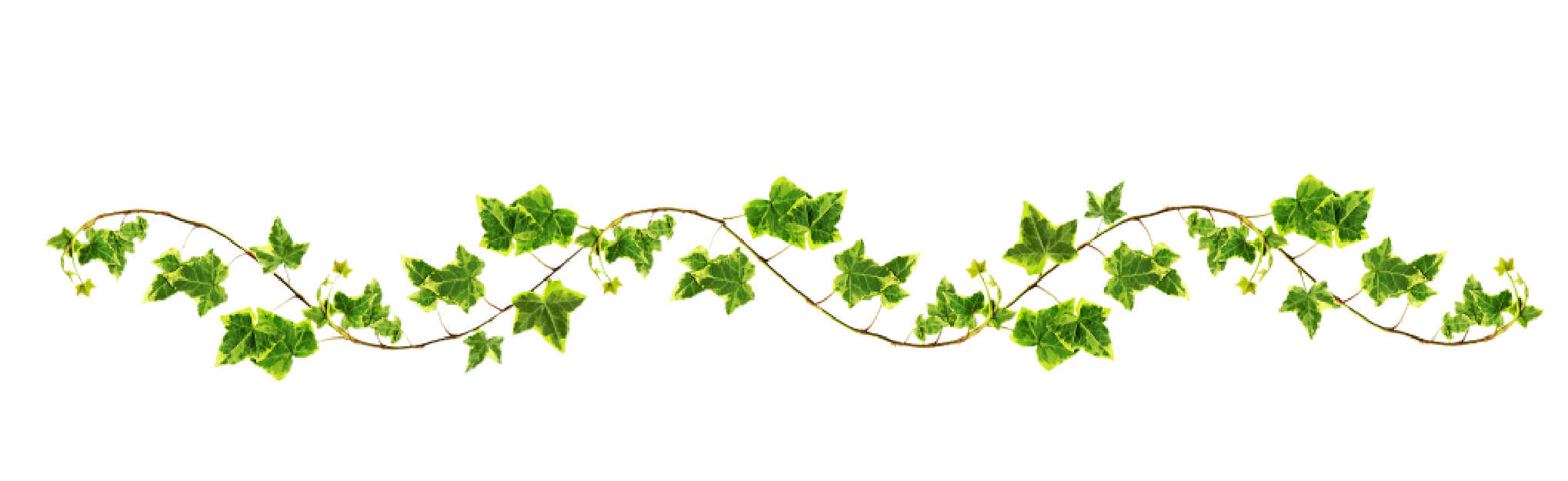 主 我獻全心互祢
醫治充滿互我親像你
主 我獻全心互祢
用你愛疼親近閣教示
Lord, I give my heart to you,
Heal me, fill me, make me wholly thine.
Lord, I give my heart to you,
Reach me, teach me with your love divine.
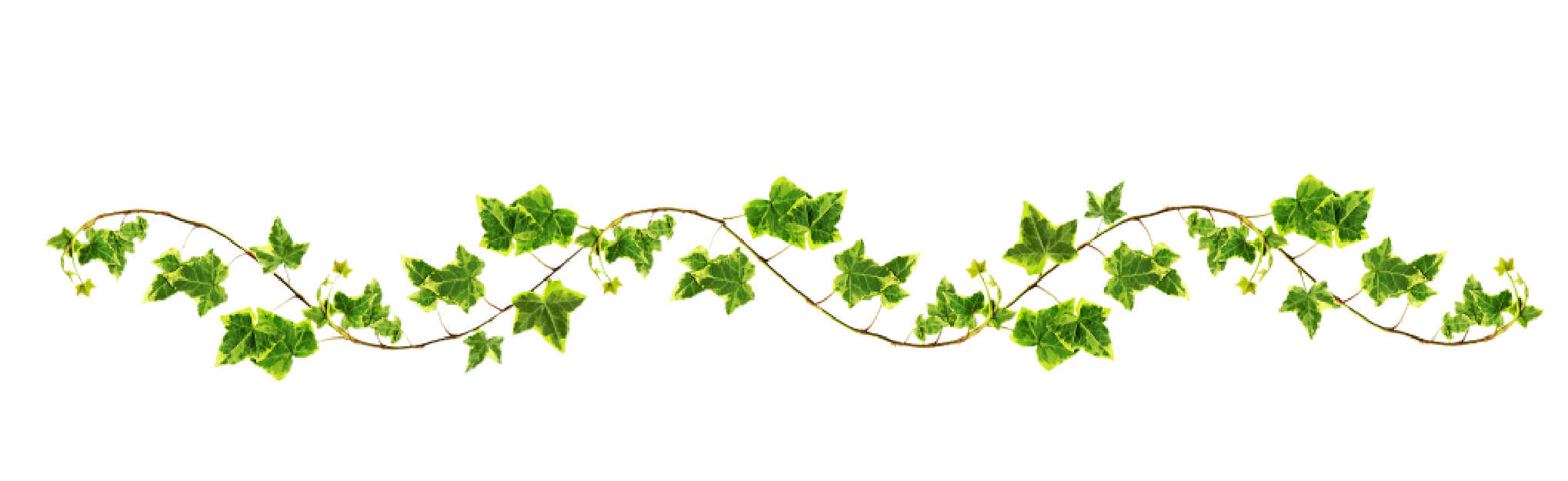 當你擘開活命餅 破我石頭心
將你恩典斟滿我
福杯滿滿入我內面
In the breaking of the bread, 
break my heart of stone, 
In the pouring of the wine, 
pour into me your grace a lone.
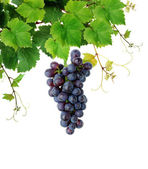 主 我獻全心互祢
全所有奉獻
主 我獻全心互祢
全所有奉獻 全所有奉獻
全 獻互祢 我的救主
Lord, I give my heart to you.
I surrender all, Lord, I give my heart of you.
I surrender all, I surrender all, 
all to thee my blessed Savior,
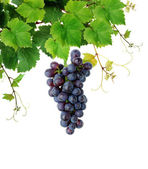 全所有奉獻
主 我獻全心互祢
引導 造我 攏趁祢旨意
主 我獻全心互祢
I surrender all.
Lord, I give my heart to you, (I surrender all)
Take me, make me all I need to be.
Lord, I give my heart to you, (I surrender all)
塑造 指示 全然為著祢    
當我領受聖的餅
救主懷抱照顧
當阮高舉生命杯
Mold be, show me, how to live for thee.
As we hold the sacred bread, 
we’re held in your embrace.
As we raise the cup of life, we’re raised upon your wings of grace.
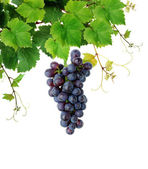 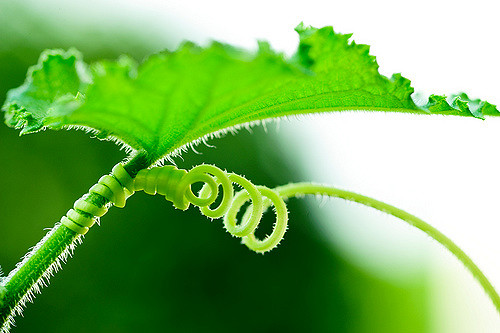 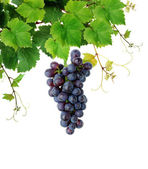 受祢恩典的翅保護
主 我獻全心互祢
主 我獻全心互祢
Lord, I give my heart to you. 
I surrender all, Lard, I give my heart to you.
Lord, I give my heart to you. 
I surrender all, Lord, 
I give my heart to you.
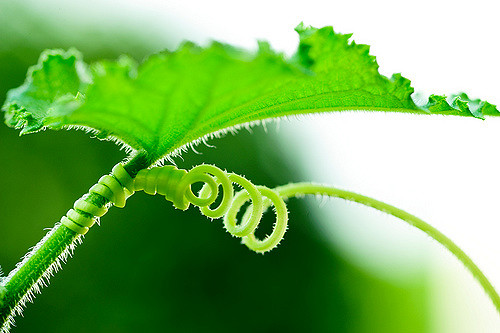